Summary of results from experiments: gene editing by CRISPR/Cas9 and electrophoresis
Information about group 15
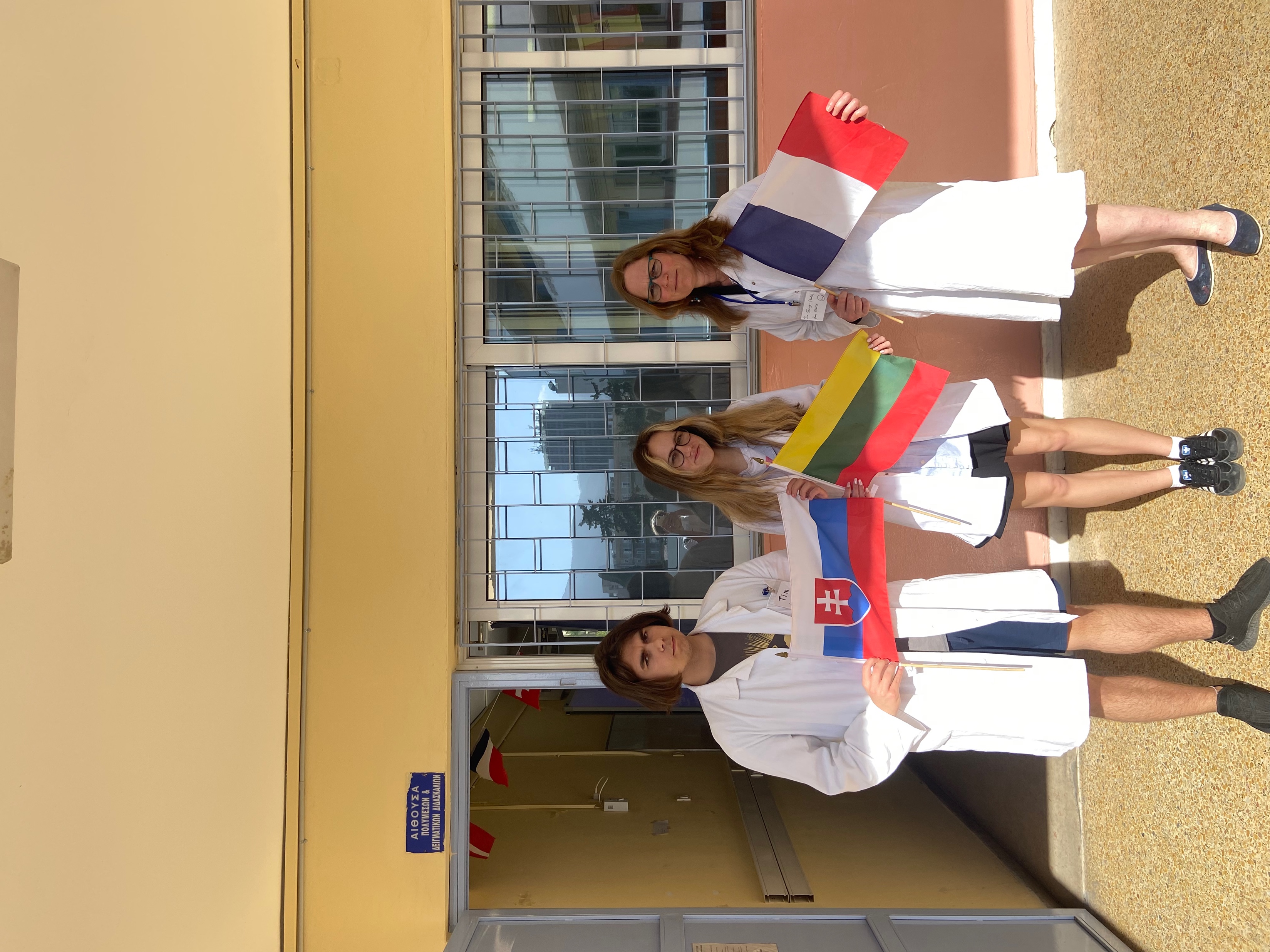 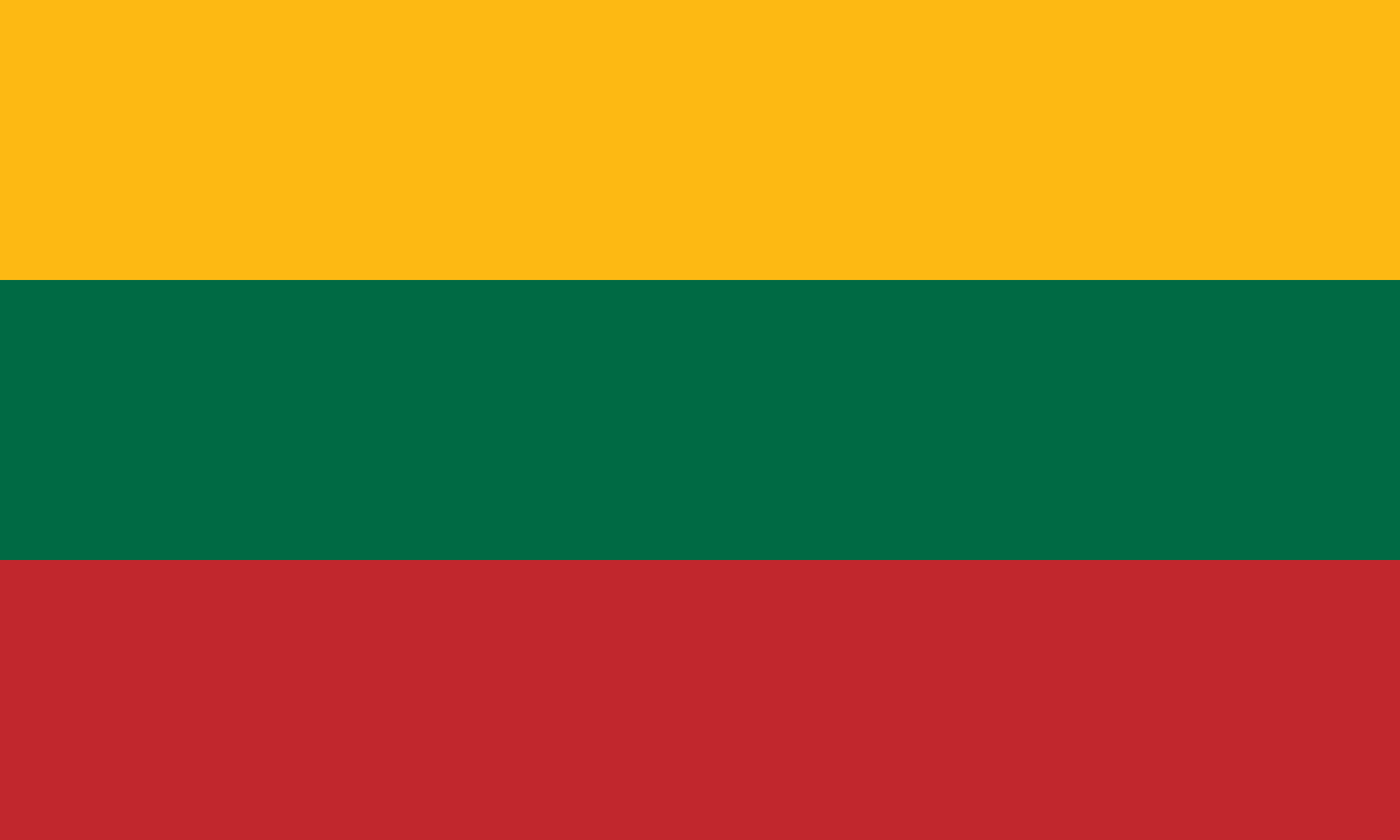 Lina
Lithuania

Fanny
France

Timotej
Slovakia
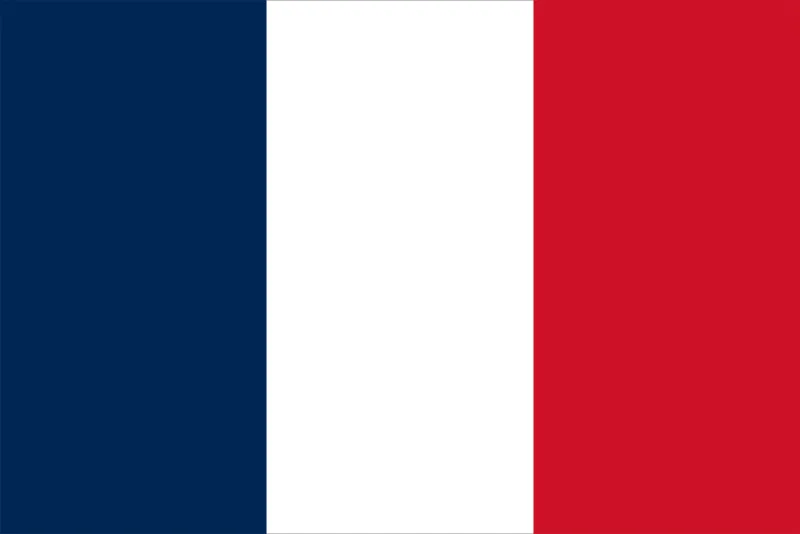 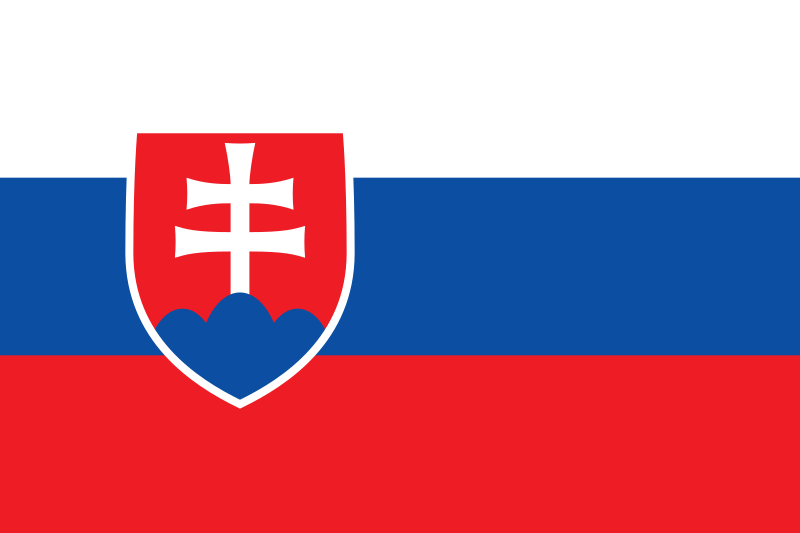 Observation of 1. experiment – gene editing by CRISPR
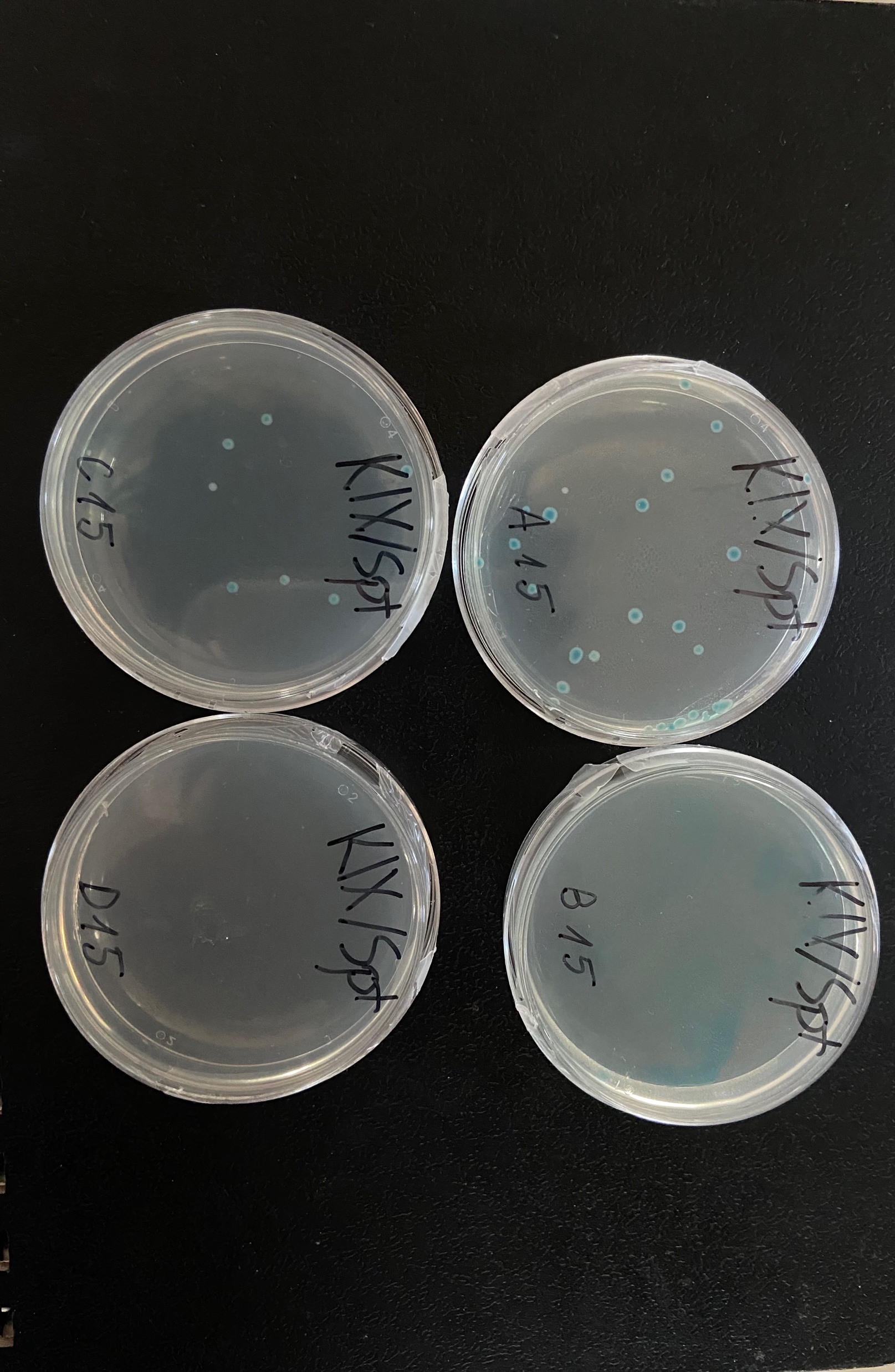 B: OBSERVATION
 – a blue stain was left
B
A: OBSERVATION
          – the bacteria were blue
A
C: OBSERVATION
          – the bacteria were blue
C
D: OBSERVATION
          – the bacteria didn‘t grow
D
Result of 1. experiment – gene editing by CRISPR
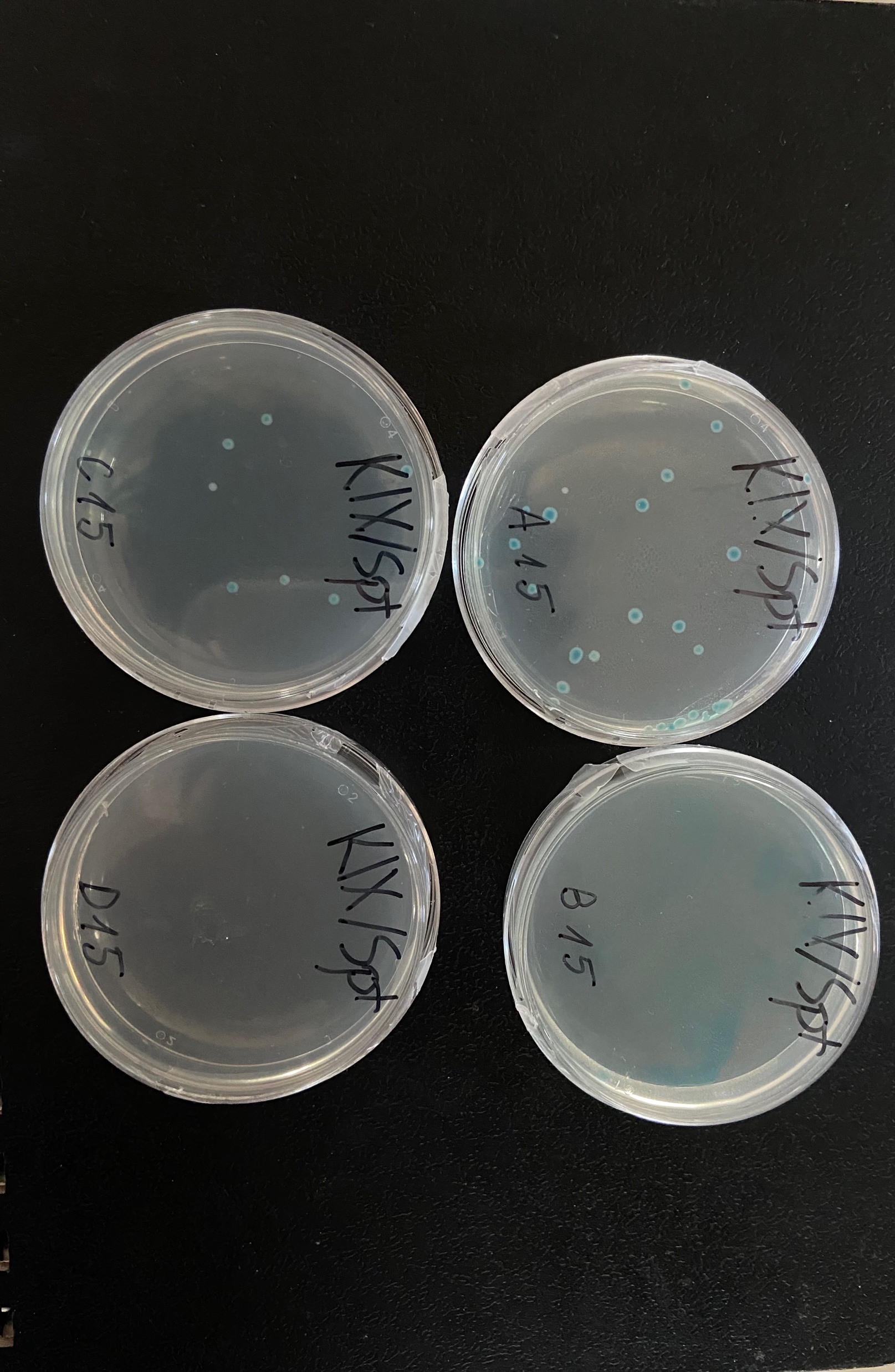 B: RESULT
 – some bacteria survived
B
A: RESULT
          – a cut wasn‘t made and the repair system didn‘t work
A
C: RESULT
          – repair system worked, but the cut wasn‘t made
C
D: RESULT
          – all bacteria died
D
Conclusion of 1. experiment – gene editing by CRISPR
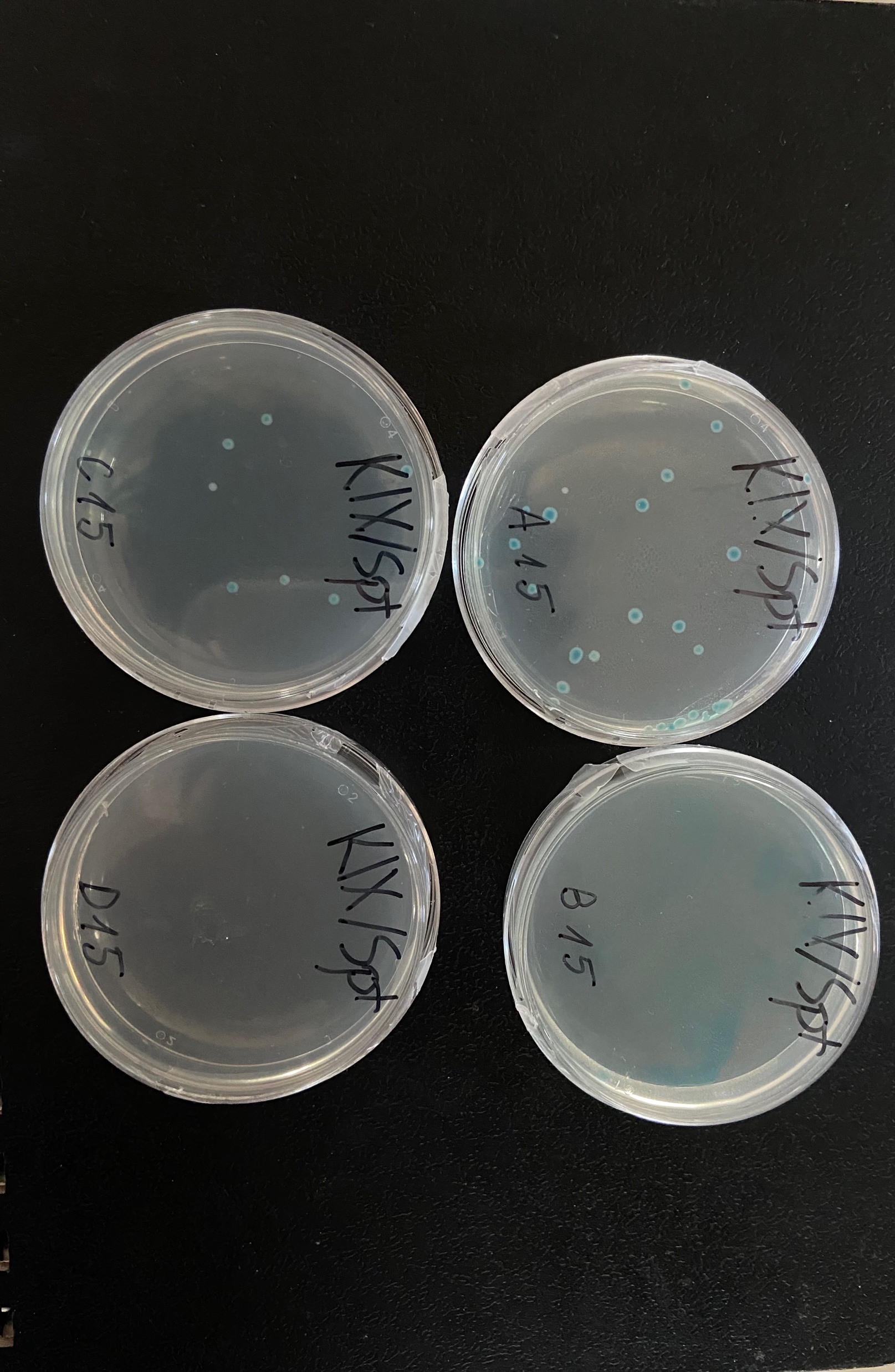 B: CONCLUSION
 – unsuccessful transformation: some bacteria was not edited and it survived
B
A: CONCLUSION
          – successful transformation: no gRNA in pD, so the gene wasn‘t edited
A
C: CONCLUSION
          – successful transformation: no gRNA, so the cut wasn‘t made (even though the repair system worked)
C
D: CONCLUSION
          – unsuccessful transformation
D
Observation of 2. experiment – electrophoresis
A: OBSERVATION
- We can see 3 bands in the electrophoresis
C: OBSERVATION
- We can see 3 bands in the electrophoresis
B: OBSERVATION
- We can see 3 bands in the electrophoresis
B1
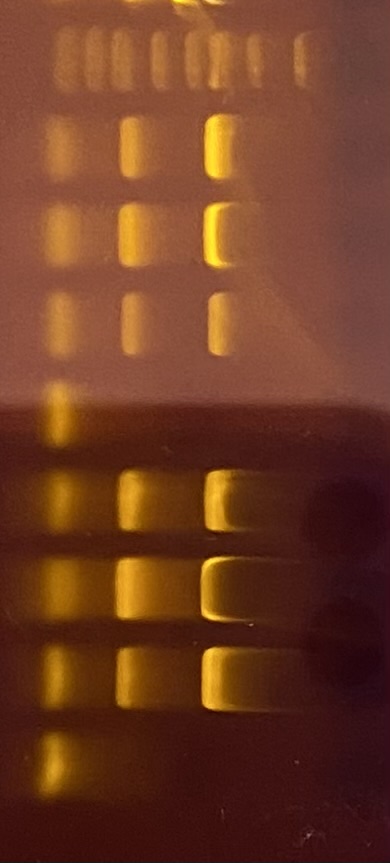 A1
A
C
B
Result of 2. experiment – electrophoresis
A: RESULT
The 1st band is around 1100 bp, 2nd around 350bp
C: RESULT
- The 1st band is around 1100 bp, 2nd around 350bp
B: RESULT
- The 1st band is around 1100 bp, 2nd around 350bp
B1
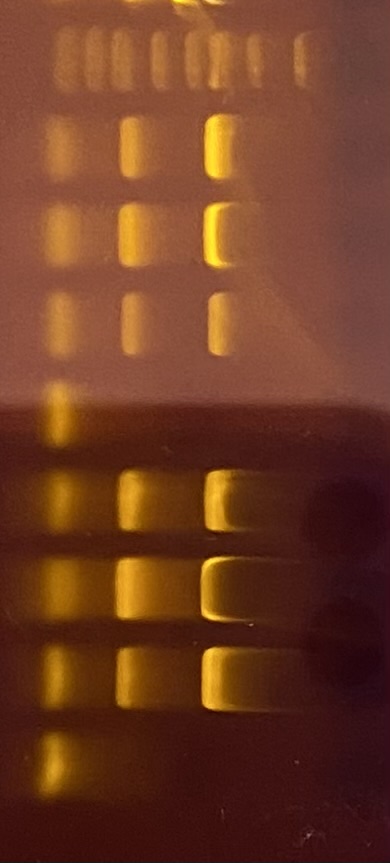 A1
A
C
B
1st
2nd
Conclusion of 2. experiment – electrophoresis
C: CONCLUSION
- In electrophoresis we can see the amplicon of the wild type lacZ gene and the amplicon of chromosome
B: CONCLUSION
- In electrophoresis we can see the amplicon of the wild type lacZ gene and the amplicon of chromosome
A: CONCLUSION
- In electrophoresis we can see the amplicon of the wild type lacZ gene and the amplicon of chromosome
B1
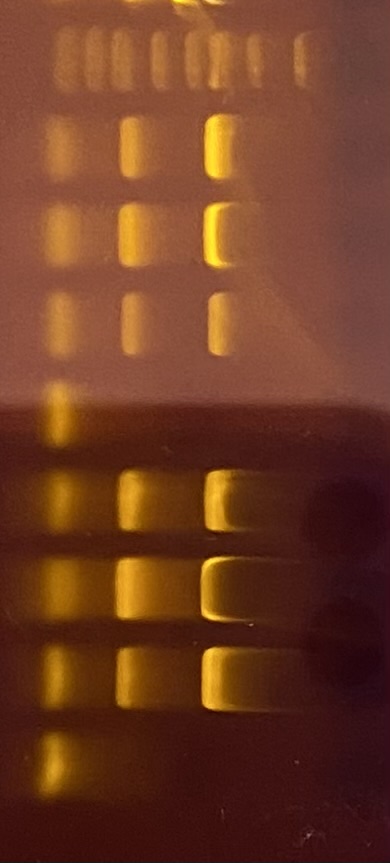 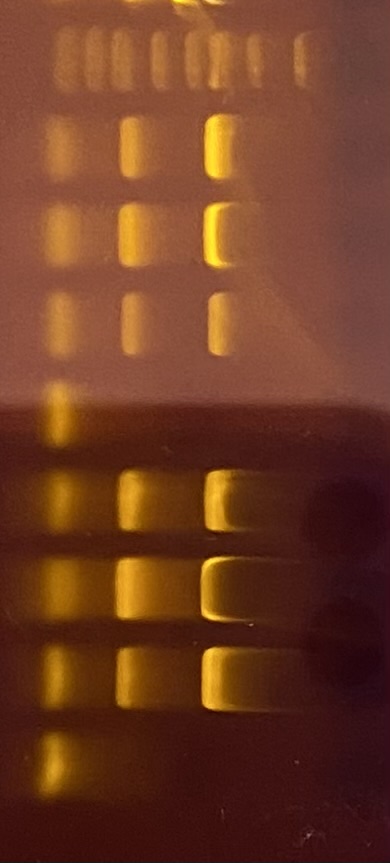 A1
A1
A
A
C
C
B
B
1st
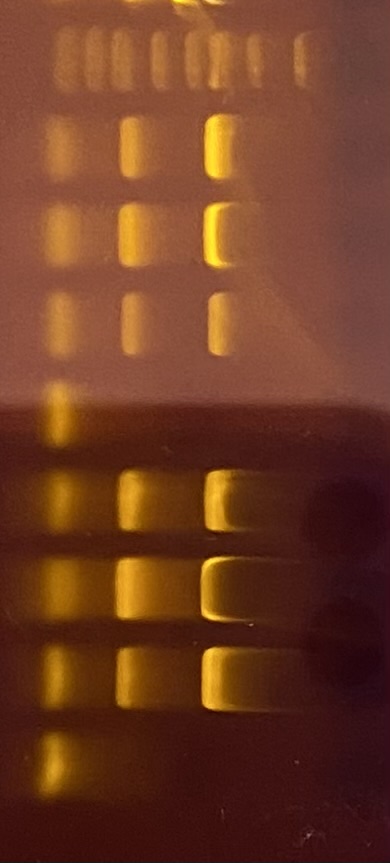 2nd
Summary of experiments
A:
1: successful transformation
2: wild type / chromosome band
B:
1: unsuccessful transformation
2: wild type/chromosome band
C:
1: successful transformation
2: wild type/chromosome band
D:
1: unsuccessful transformation